植物の色の観察
内容
様々な色の果実や花を観察し，その色に関わる細胞内構造を調べる。
実験の流れ
約４０分
●　実験の準備
①　薄片の作成
②　プレパラートの作成
③　観察・スケッチ
５分
１０分
２５分
2
観察，実験の準備
様々な色の花や果実を用意する。
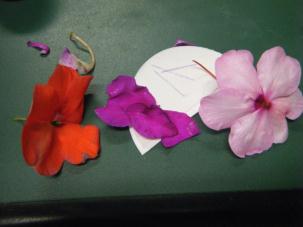 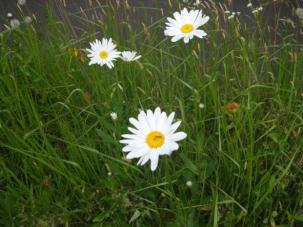 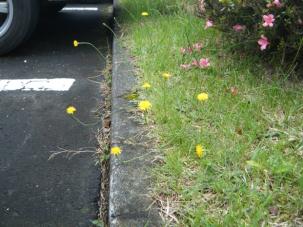 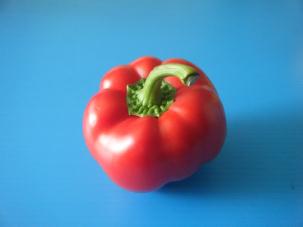 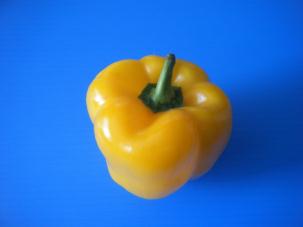 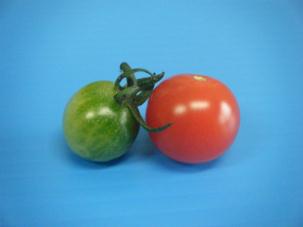 3
準備
～前日
当日
実験
①
②
③
観察，実験の準備
必要な器具，材料，薬品を分配する。
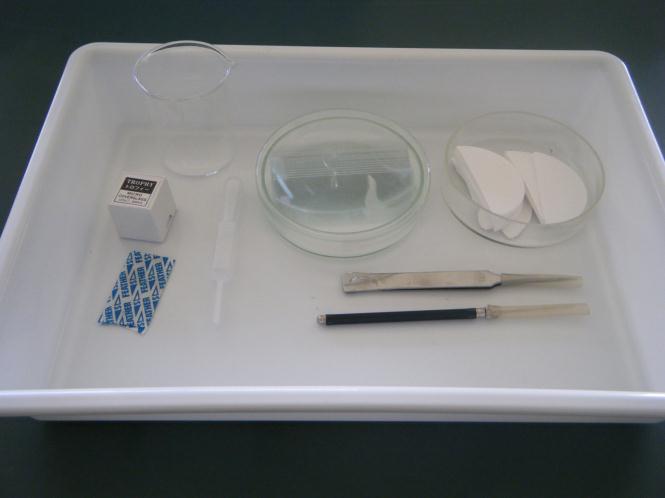 4
準備
～前日
当日
実験
①
②
③
①薄片の作成－１
表皮は裂いた切り口の１層になったところを採取する。
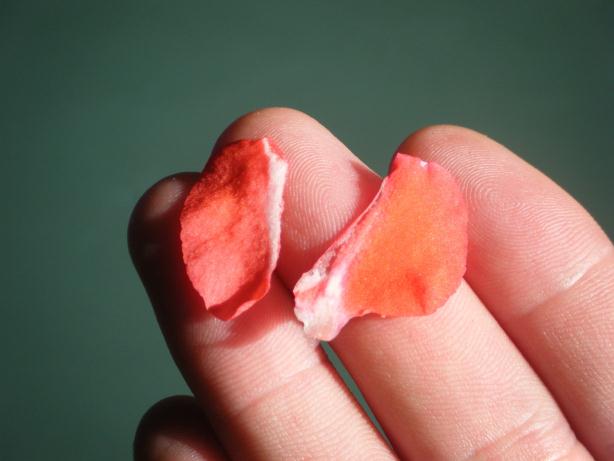 5
準備
～前日
当日
実験
①
②
③
①薄片の作成－２
カミソリで傷をつけ，はがしてもよい。
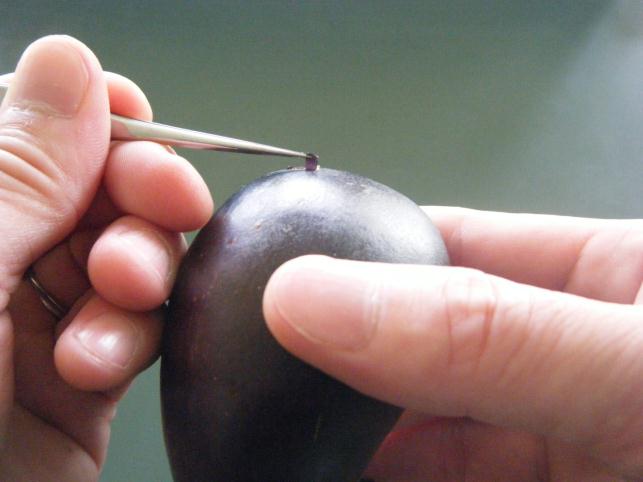 6
準備
～前日
当日
実験
①
②
③
①薄片の作成－３
断面は，折ったカミソリを重ねて切る。
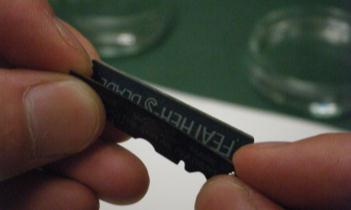 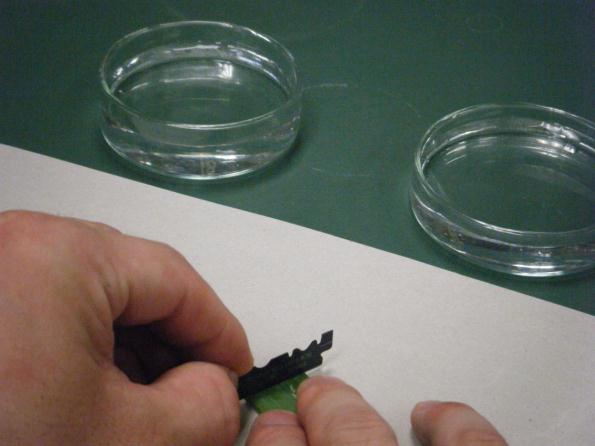 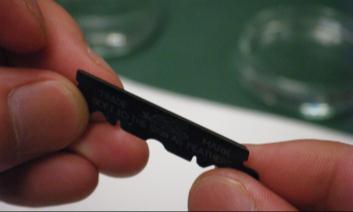 7
準備
～前日
当日
実験
①
②
③
①薄片の作成－４
果実の組織はカミソリで薄片をつくる。
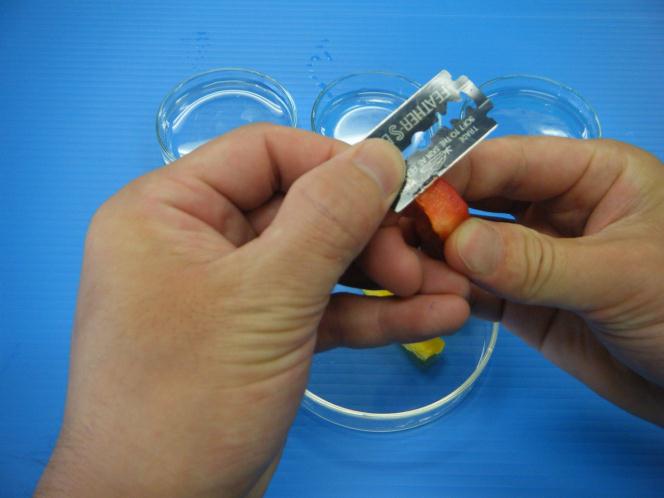 8
準備
～前日
当日
実験
①
②
③
②プレパラート作成－１
水を滴下する。
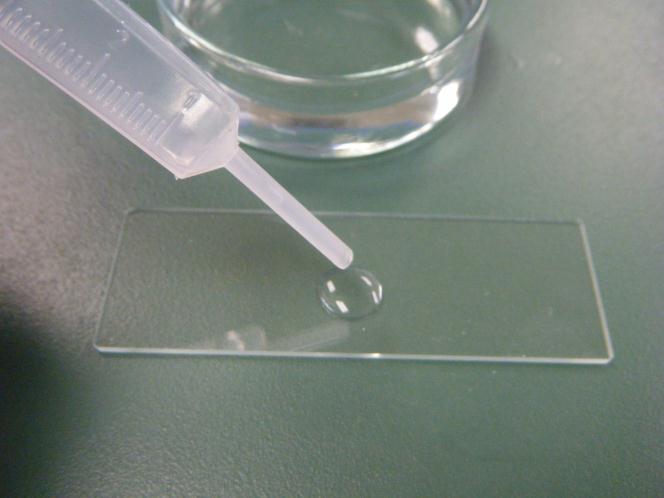 9
準備
～前日
当日
実験
①
②
③
②プレパラート作成－２
薄片をスライドガラスに移す。
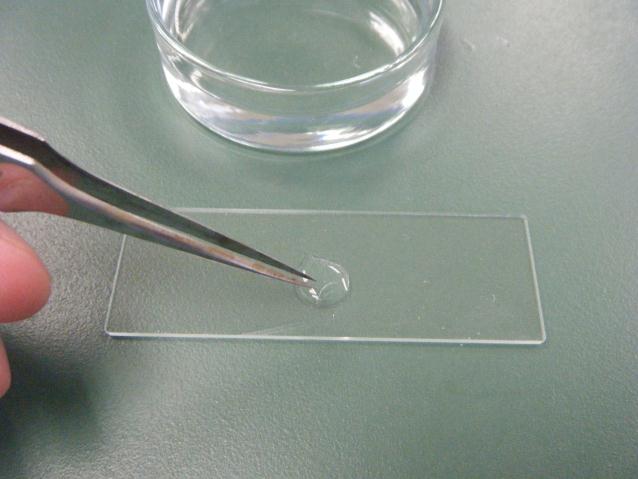 10
準備
～前日
当日
実験
①
②
③
②プレパラート作成－３
空気が入らないようにカバーガラスをかける。
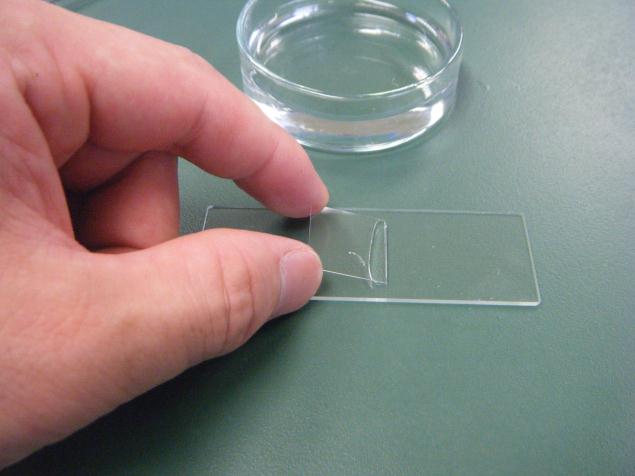 11
準備
～前日
当日
実験
①
②
③
②プレパラート作成－４
余分な水をろ紙で吸い取る。
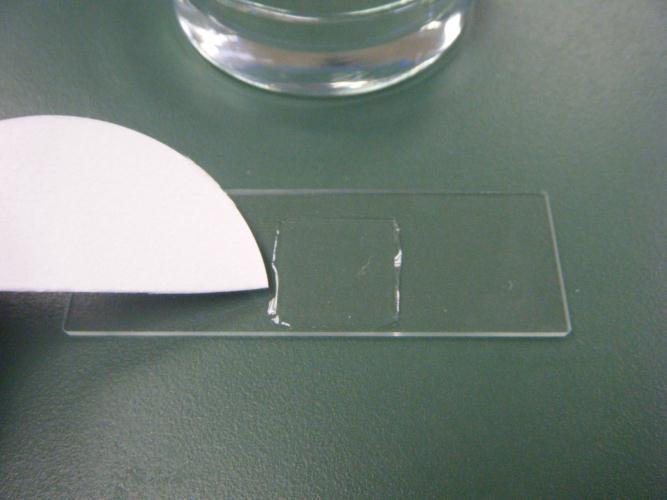 12
準備
～前日
当日
実験
①
②
③
③観察・スケッチ
それぞれのプレパラートを観察し，スケッチする。
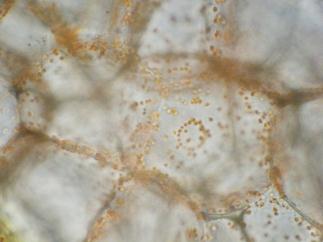 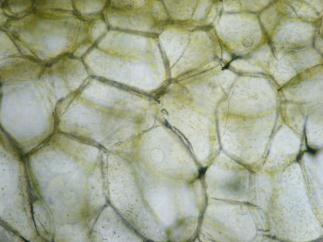 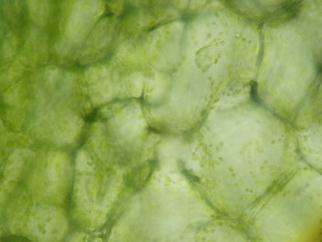 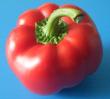 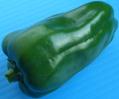 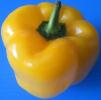 13
準備
～前日
当日
実験
①
②
③